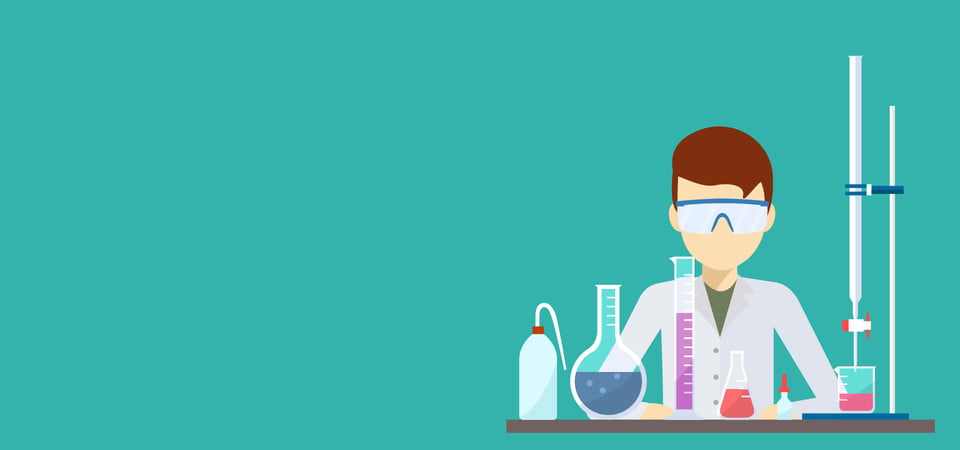 Lớp MGN B4
Thí nghiệm:
Ảo thuật đổi màu